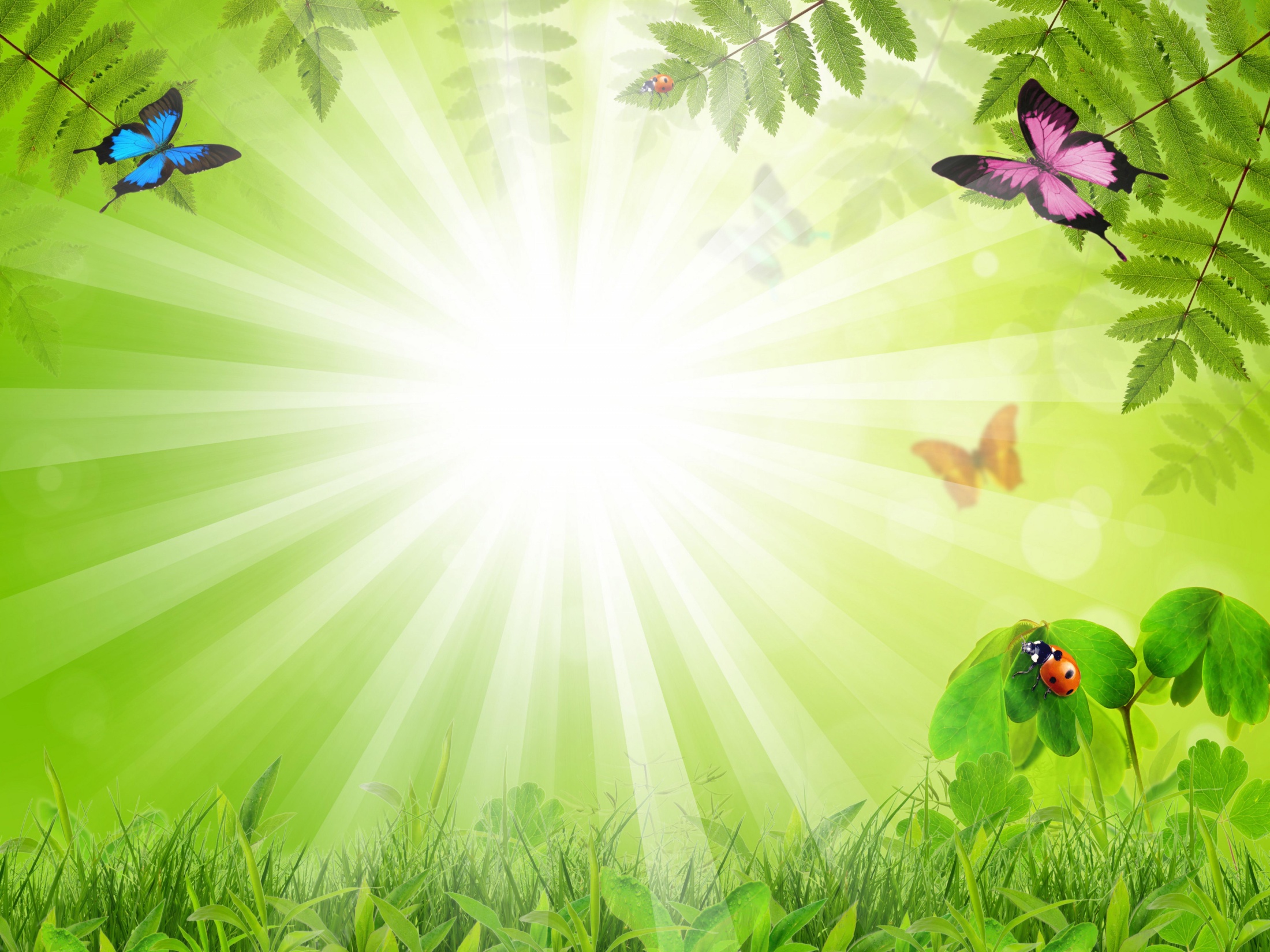 Дидактическое пособие 
ЛЭПБУК «ЭМОЦИИ»
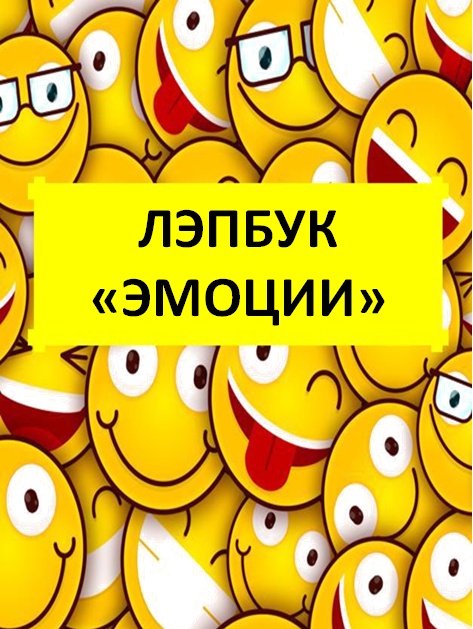 Автор: педагог-психолог 
Игнатова Ф.В.
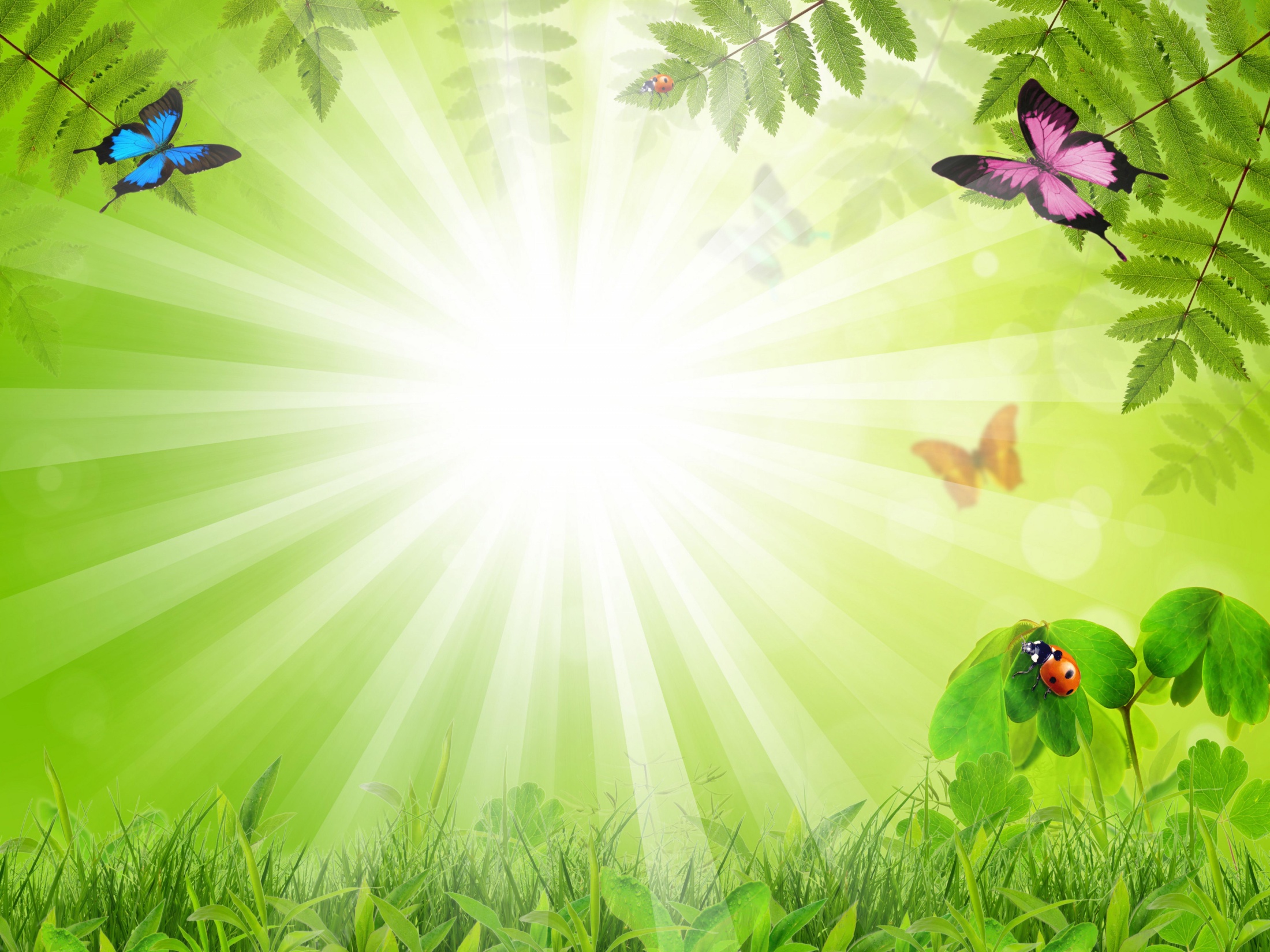 Целевая аудитория: дети 4-6 лет.
Цель дидактического пособия: развитие эмоциональной сферы детей дошкольного возраста.
Задачи:
 способствование обогащению эмоциональной сферы;
 развитие внимания, памяти;
 развитие речи, расширение словарного запаса;
 развитие эмпатии.
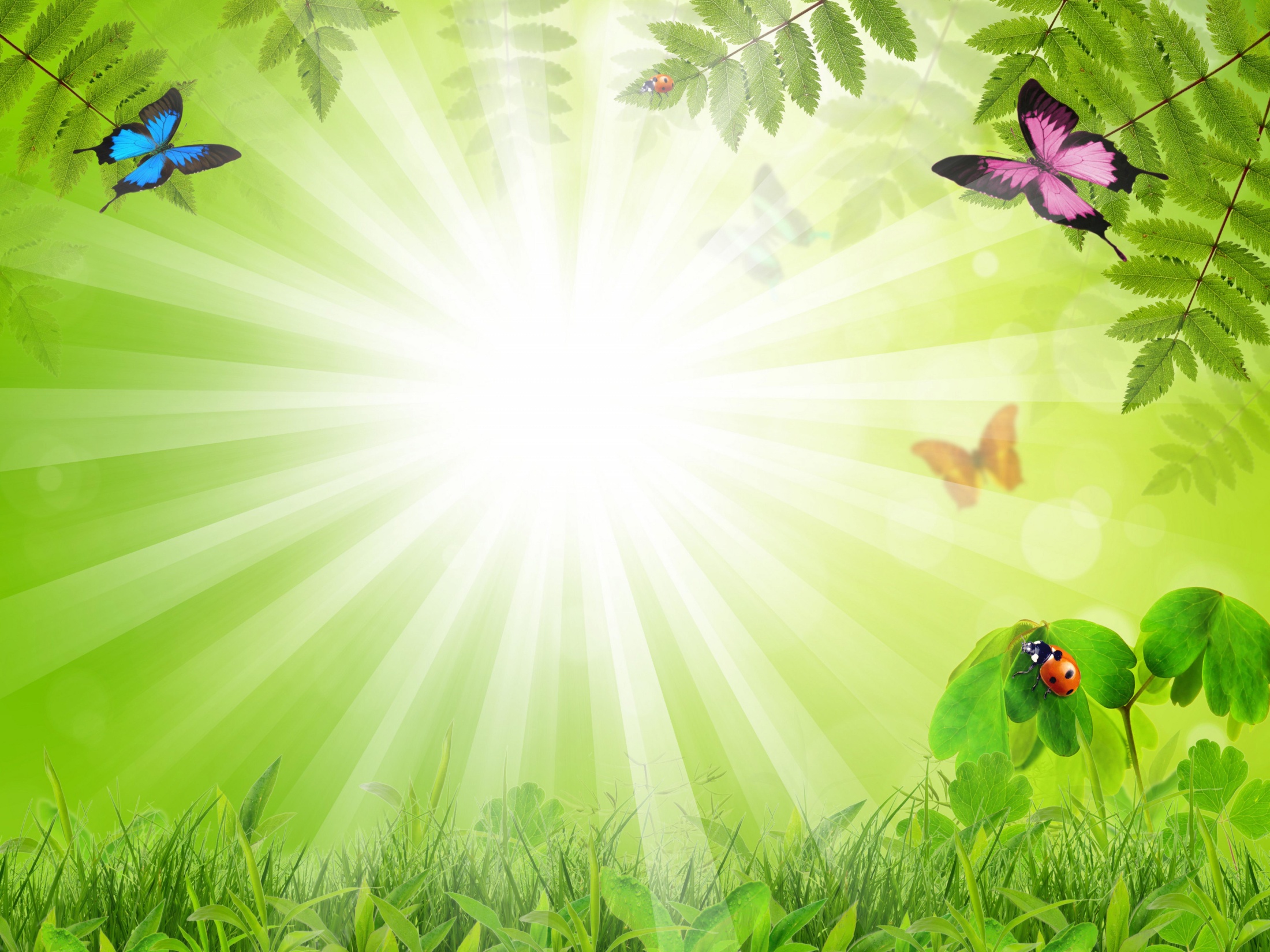 Карточки «Эмоции»
Игры-этюды
Стихи о эмоциях
Загадки
Игра-лото «Эмоции»
Игра «4 лишний»
Игра «Собери картинку»
Лэпбук ЭМОЦИИ
Игра «Продолжи ряд»
Игра-лото «Угости мальчика яблочком»
Игра «Найди пару»
Игра «Расскажи по картинке»
Игра «Цифровые пазлы»
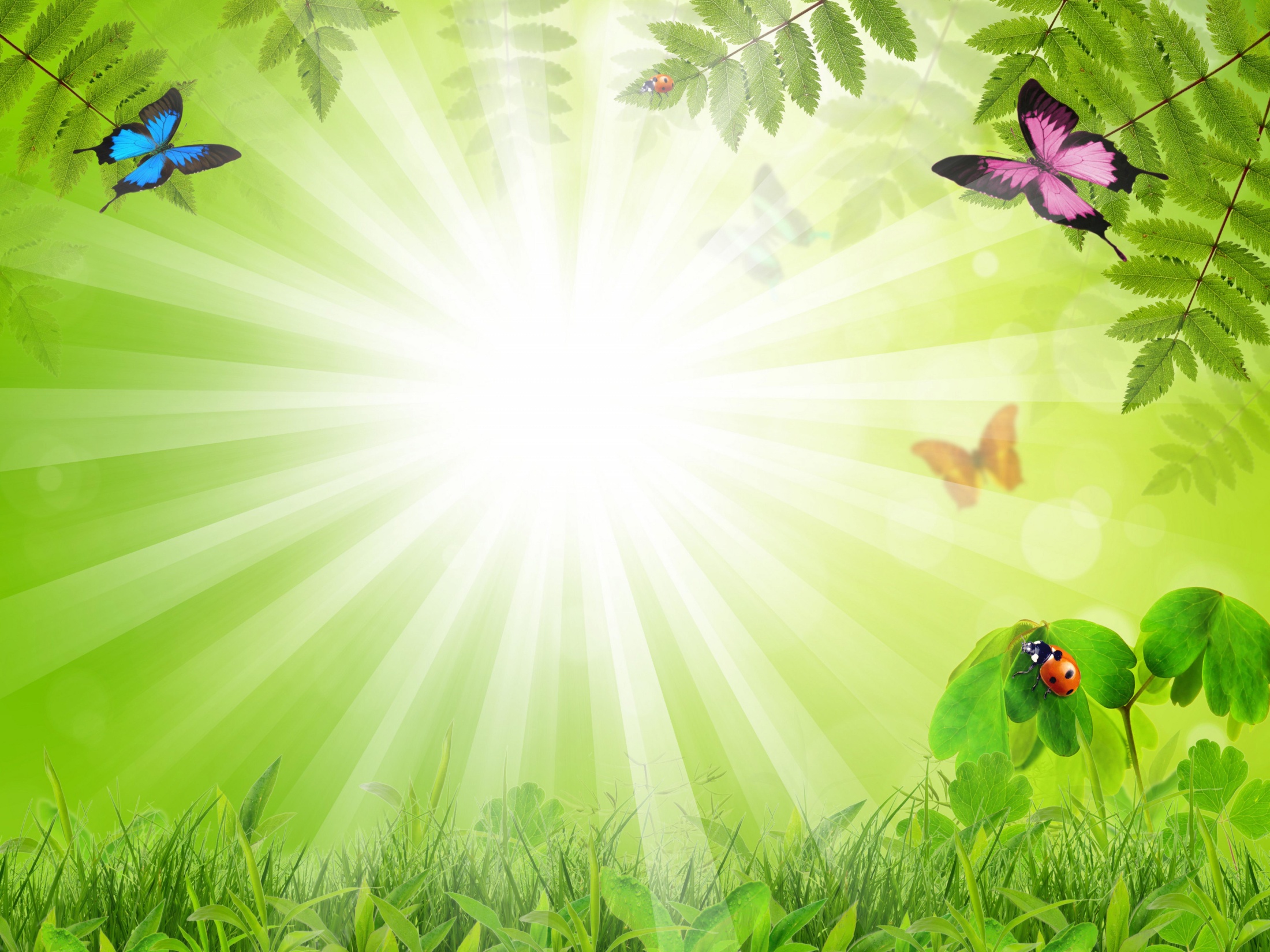 Карточки «Эмоции»
В игровой ситуации помогут детям научится распознавать состояние другого человека. Главное в игре, обращать внимание ребенка на внешние признаки: брови приподняты или сдвинуты, глаза прищурены или округлены, губы в улыбке или поджаты….
Варианты игр:
Рассматривание карточки ребенком, определение, что это за эмоция. Далее ребенок может повторить данную эмоцию перед зеркалом.
Разложить карточки с эмоциями и подобрать к ним карточки-фрагменты из игры «Расскажи по картинке» (похожие эмоции).
Можно пофантазировать! Придумать почему у звездочки с картинки именно такое настроение?
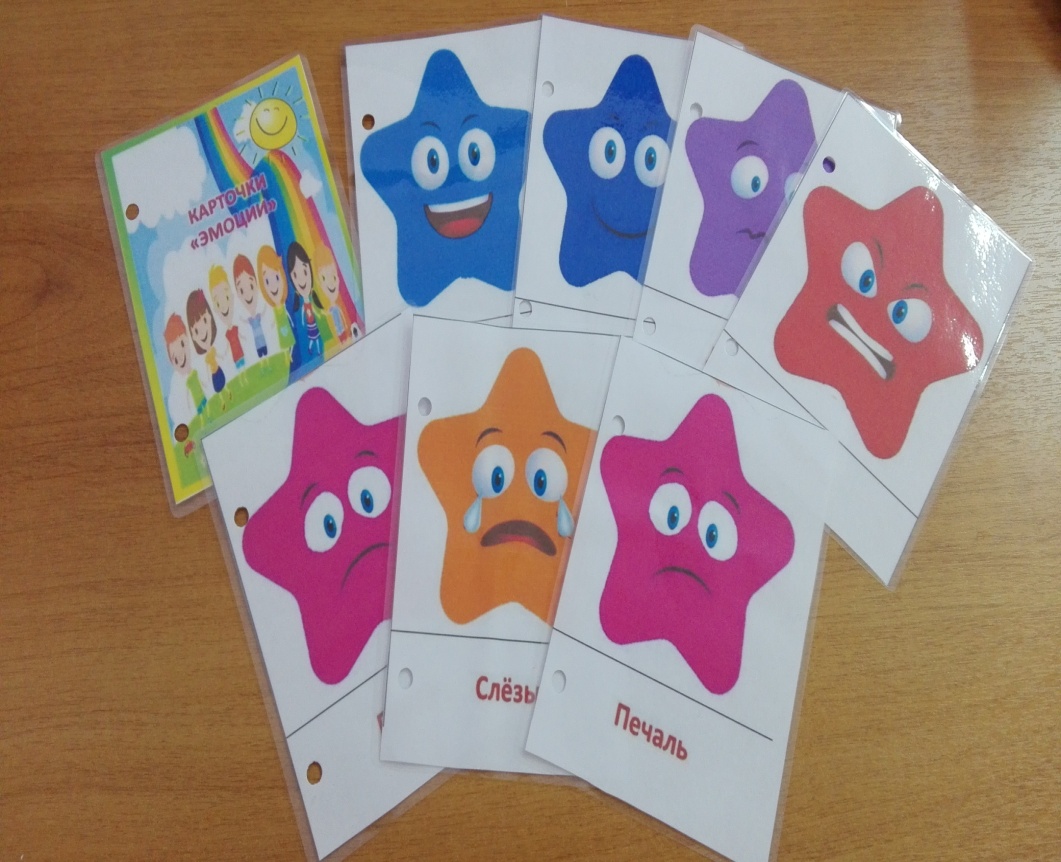 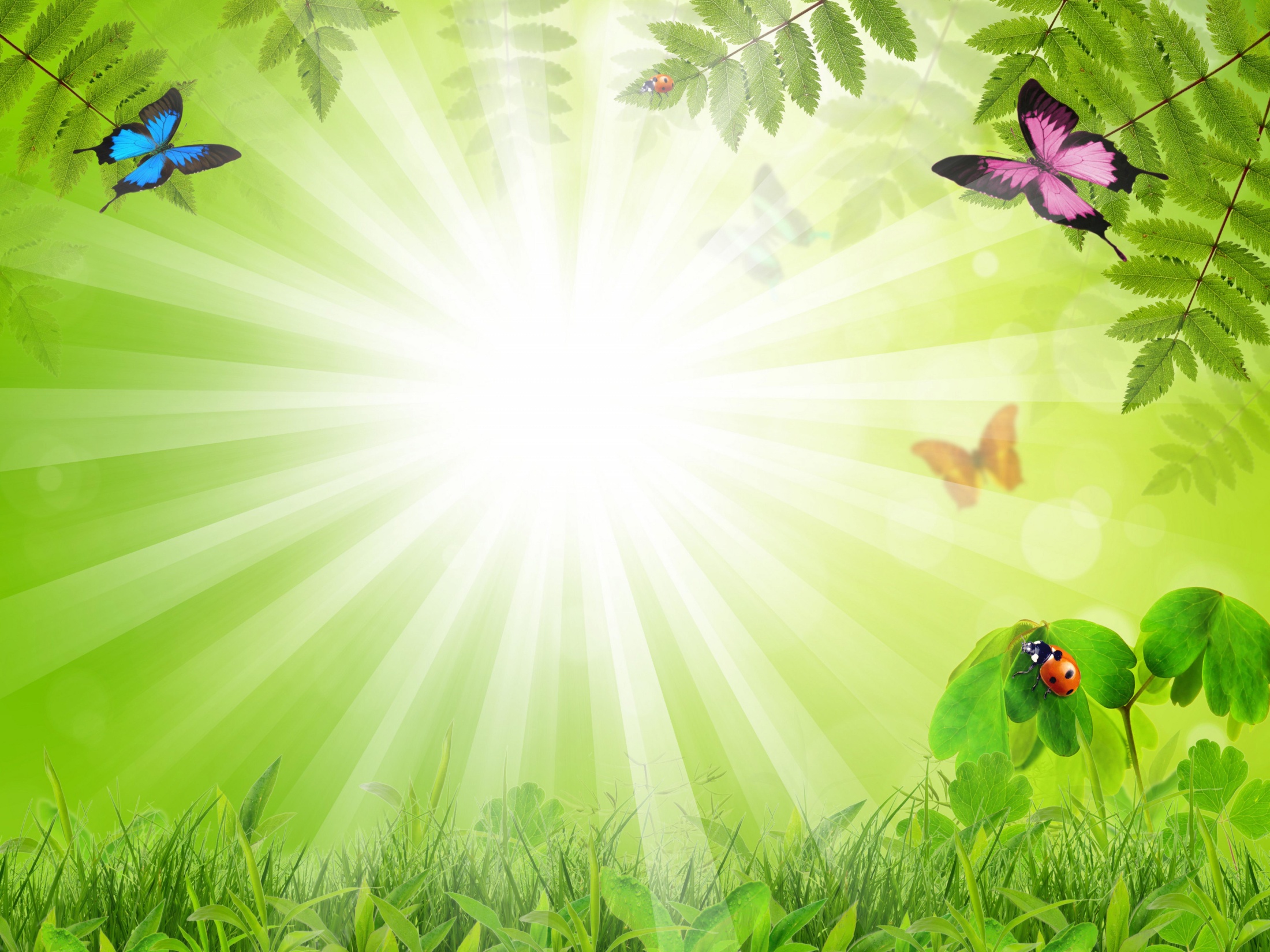 1) Карточки «Эмоции»
Описание:  в дидактическом пособии представлены карточки изображающие основные эмоции в количестве 7 штук.
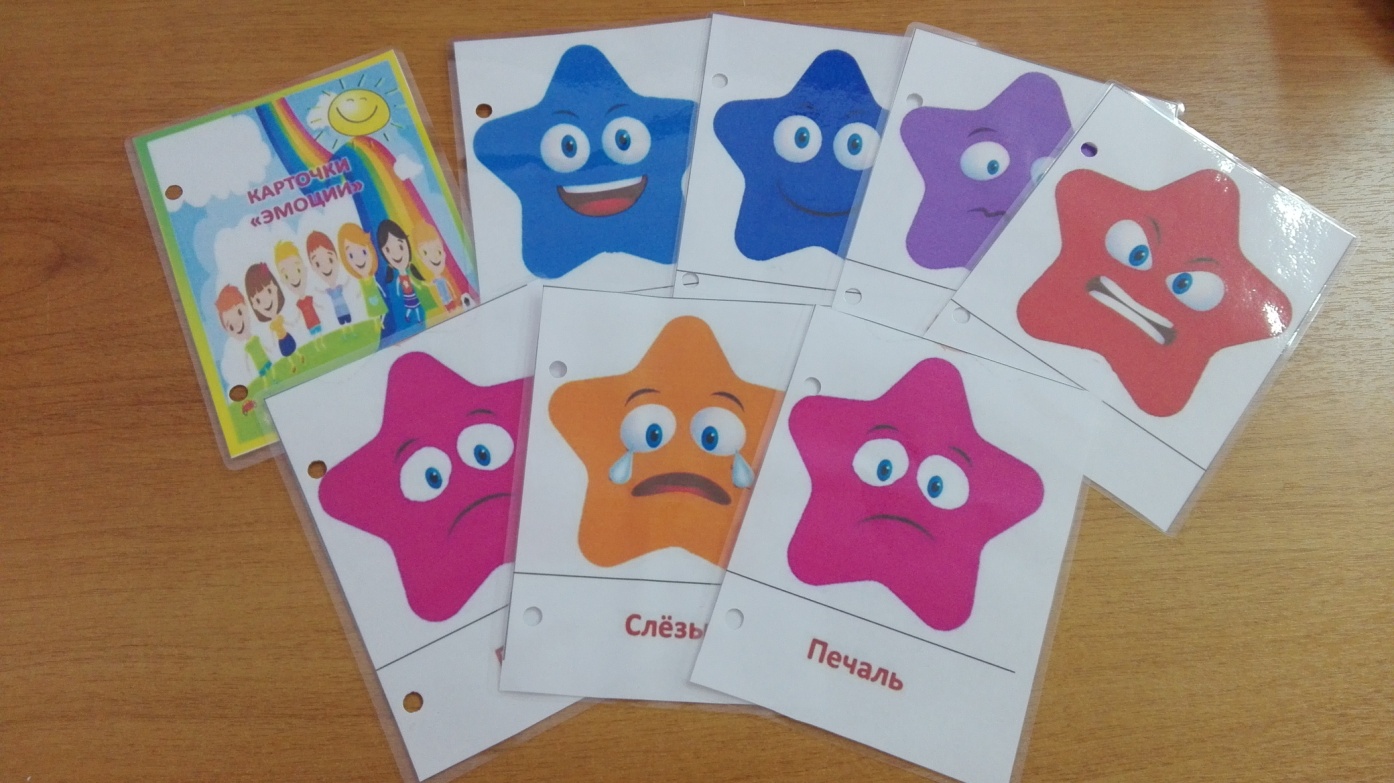 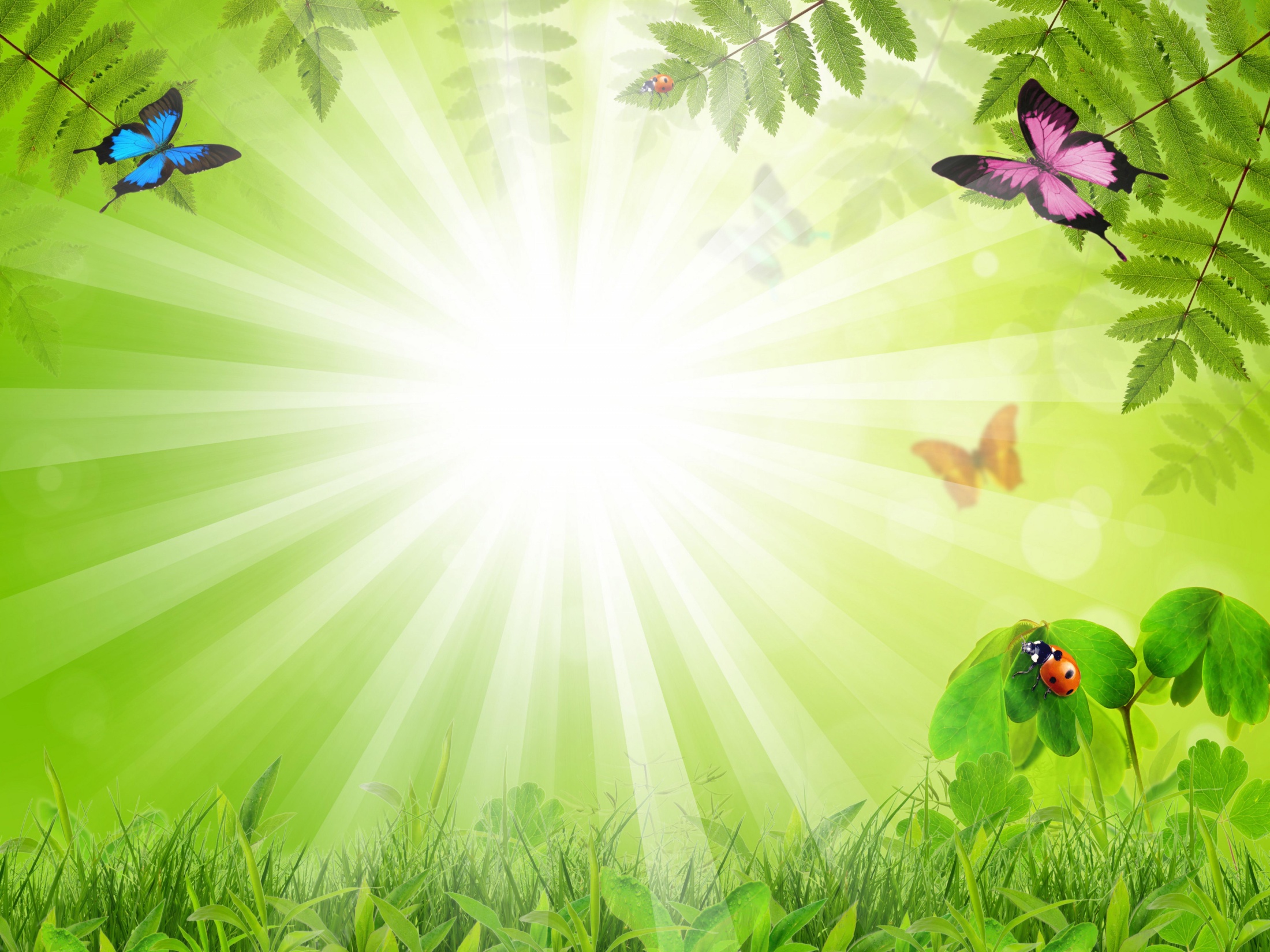 2) Игры-этюды
В данном разделе представлены 11 игр, в которые можно научить играть детей как самостоятельно, так же данные игры применимы для индивидуальной работы.
Задачи:
знакомство детей с основными эмоциями;
способствовать открытому проявлению эмоций и чувств различными социально-приемлемыми способами (словесными, физическими, творческими);
способствовать обогащению эмоциональной сферы детей.
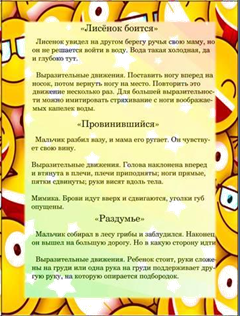 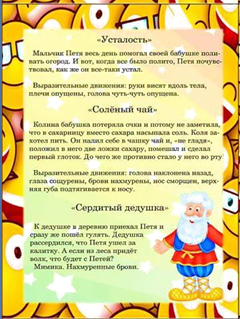 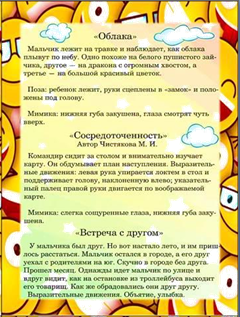 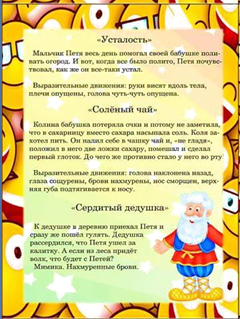 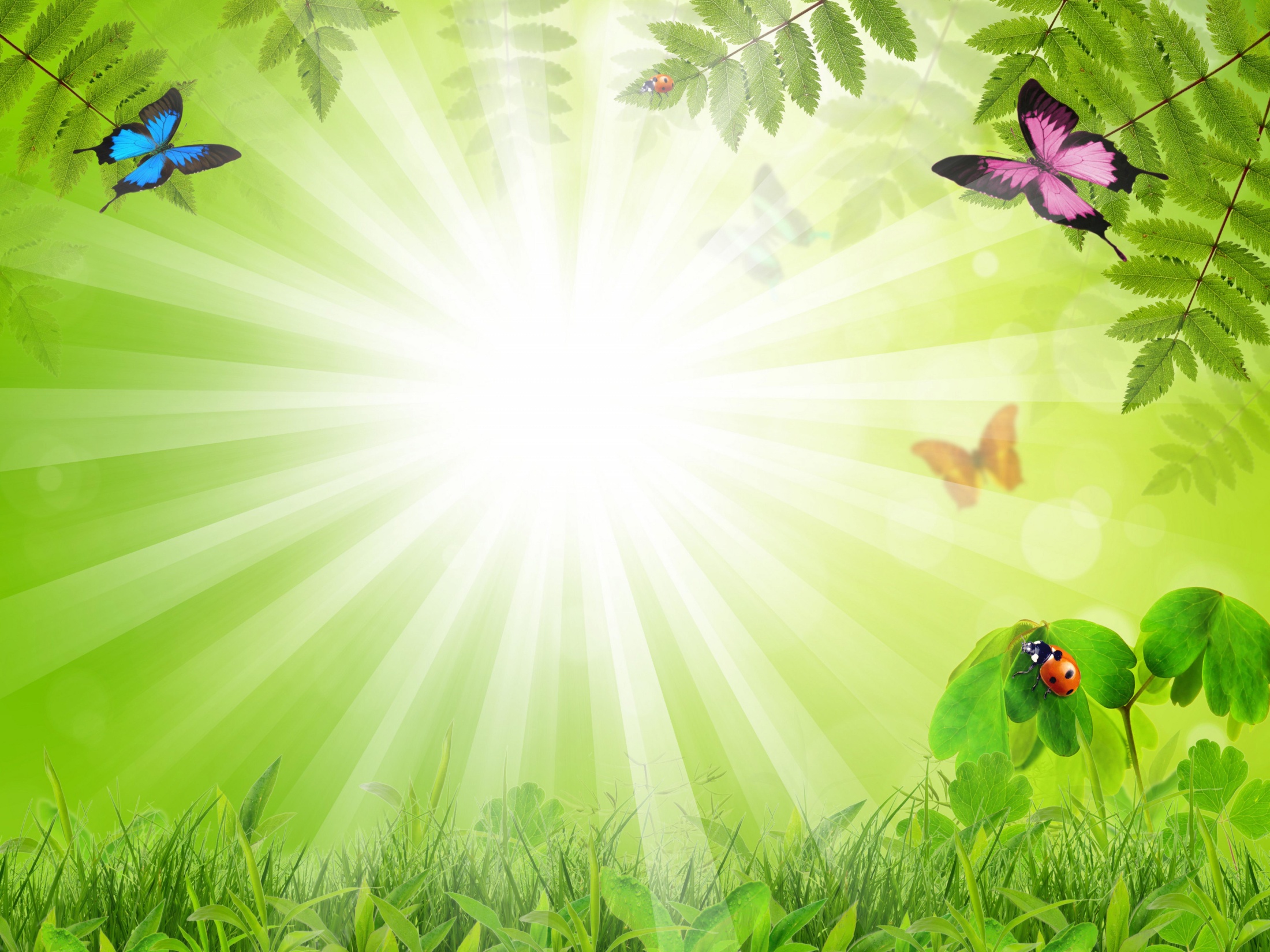 3) Стихи о эмоциях
В пособии представлены стихи об основных эмоциональных состояниях: радость, любопытство, удивление, страх. При желании данный список стихов можно расширить и пополнить.
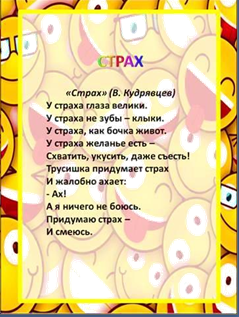 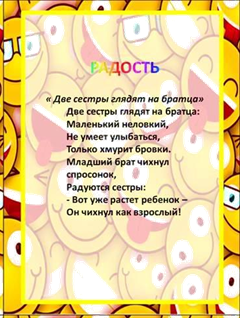 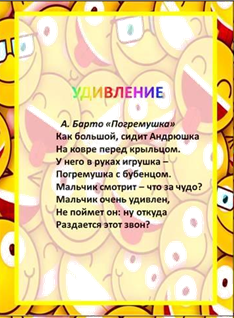 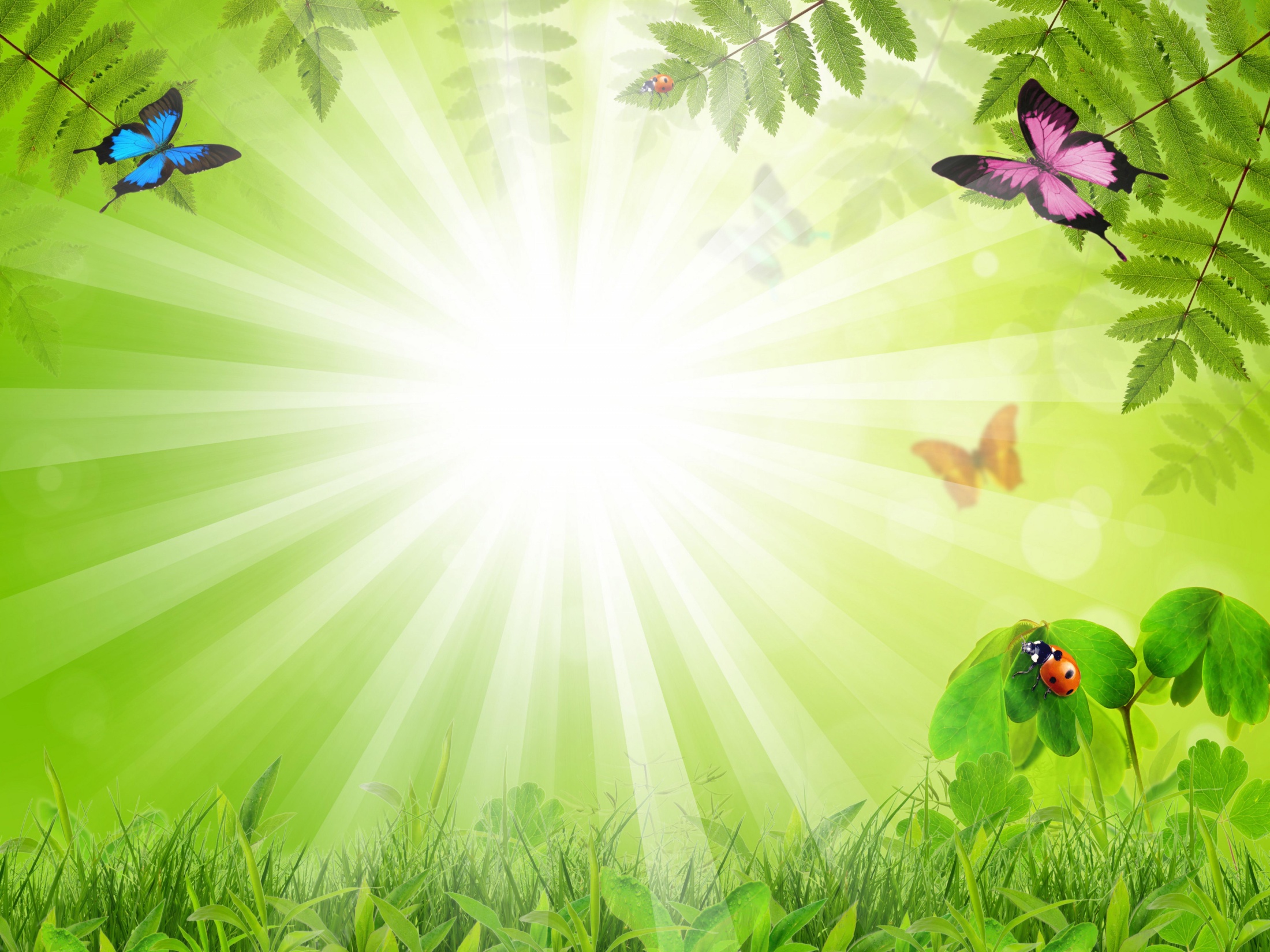 4) Загадки
Загадки развивают у детей логику, они развивают способность к анализу и обобщению.
В дидактическом пособии представлены загадки об основных эмоциях. При желании данный раздел возможно дополнить.
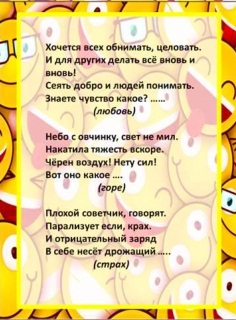 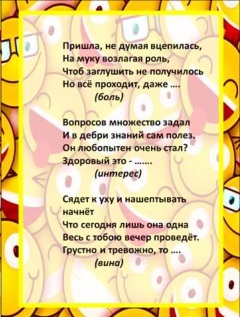 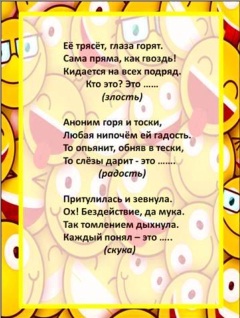 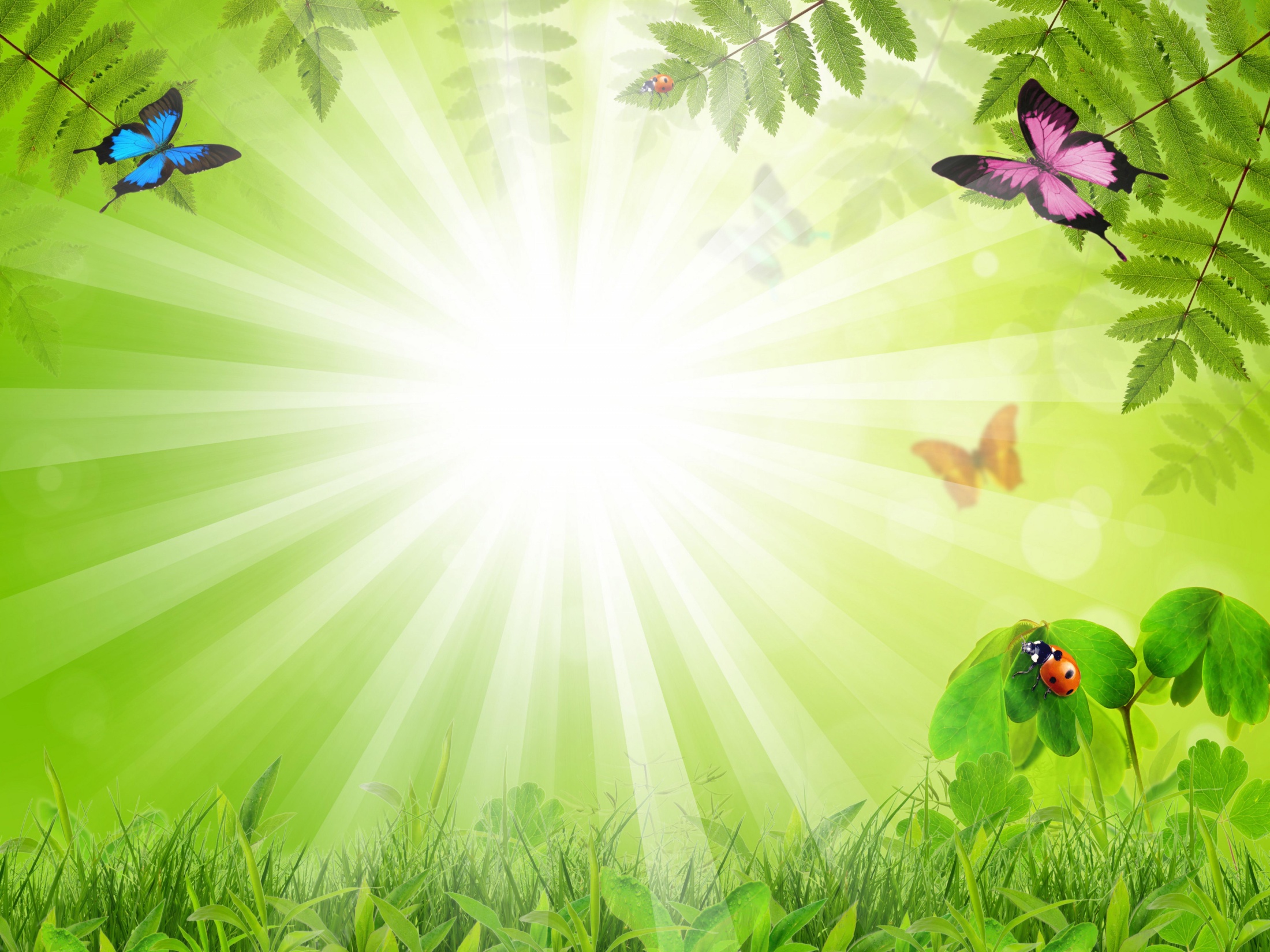 5) Игра «Собери картинку»
Описание: в пособии представлены 8 разрезанных картинок с изображением кота с разными эмоциями.Цель: формировать у детей представления о целостном образе предмета, учить соотносить образ представления с целостным образом реального предмета, складывать картинку, разрезанную на  4 части.
Задачи:
- закрепление названий основных эмоциональных состояний, из внешних проявлений;
- развитие мыслительных процессов, памяти, мелкой моторики рук;- воспитание познавательных процессов, волевых качеств.
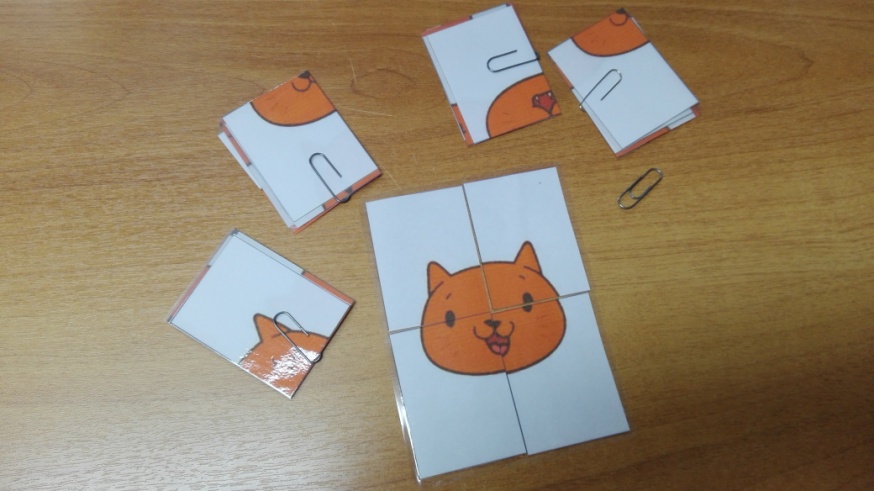 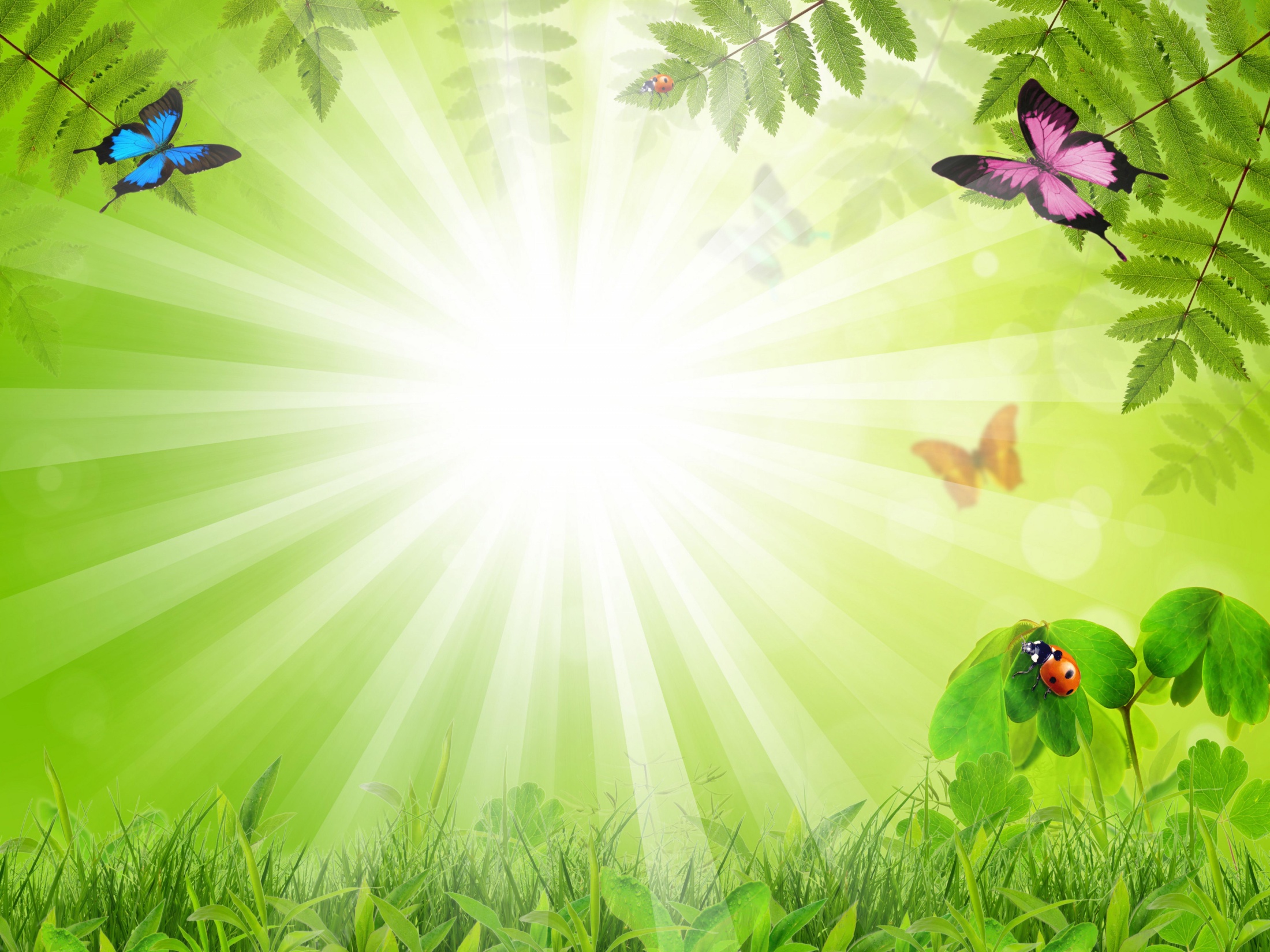 6) Игра «Продолжи ряд»
Описание: данная игра состоит из 3 карточек с рядами которые нужно продолжить. Карточки 3 уровней (легкий, средний и трудный). В комплекте также имеются фишки для продолжения ряда.
Цель: развитие мыслительных процессов.
Задачи: 
закрепление названий основных эмоциональных состояний, из внешних проявлений;
 развитие логического мышления, внимания, зрительного сосредоточения.
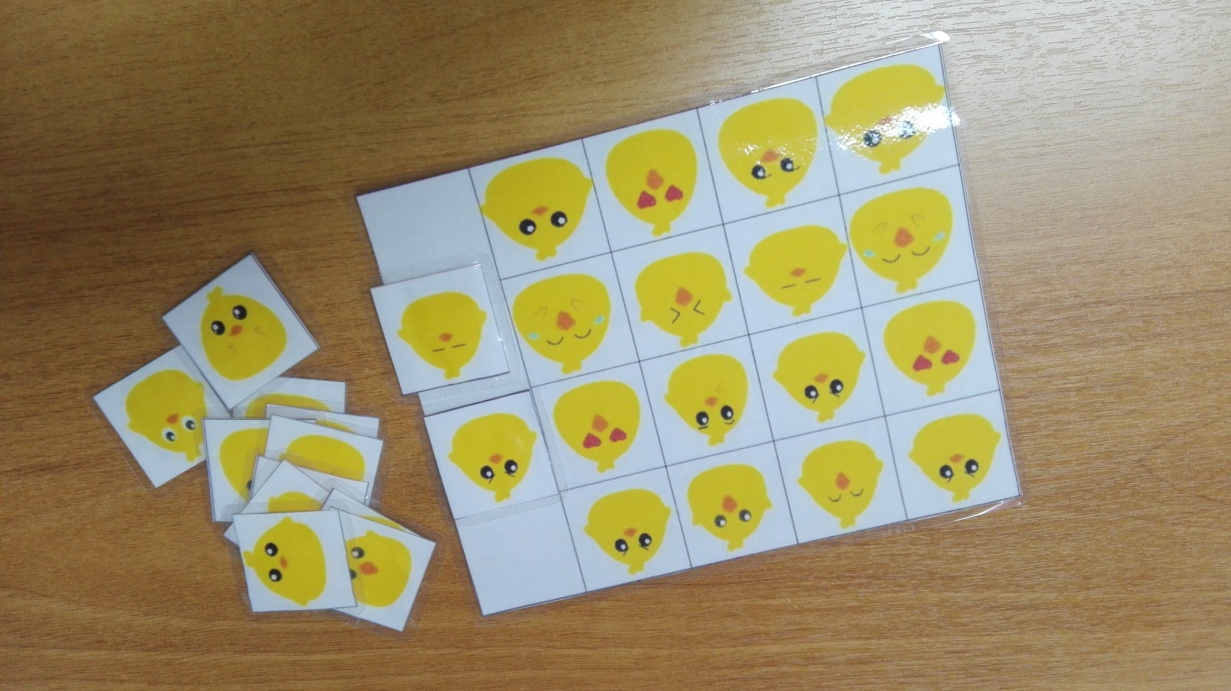 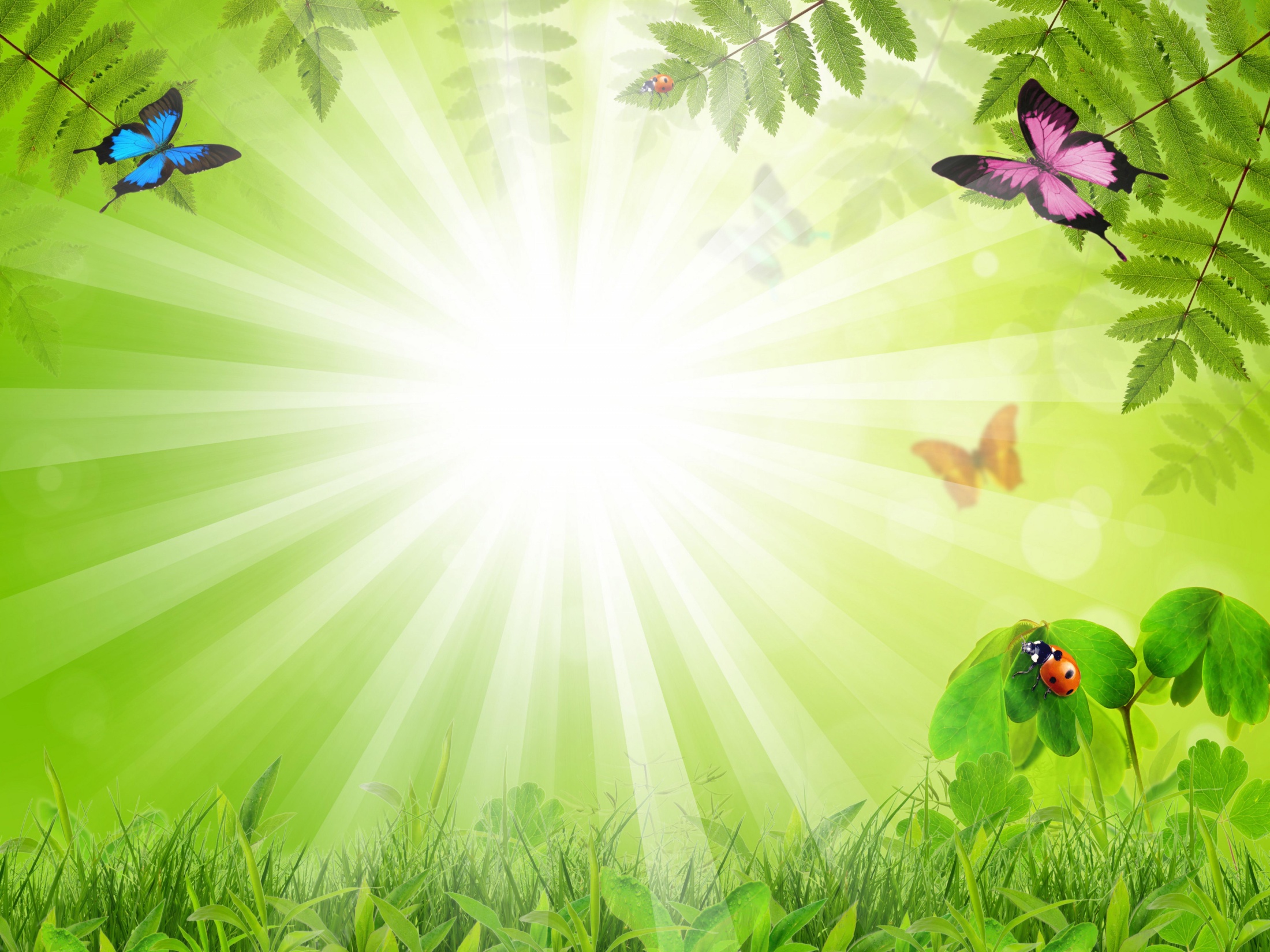 7) Игра-лото «Эмоции»
Описание: игра состоит из 2х карточек-полей и 16 карточек изображающих эмоции. Ребенку нужно определить что за эмоция изображена на карточке и положить на то поле, которому соответствует данная эмоция.
Цель: развитие эмоциональной сферы детей дошкольного возраста, закрепление умения распознавать эмоциональные состояния.
Задачи:
формировать умение определять и различать эмоции и чувства; 
 развивать воображение, речь ребенка.
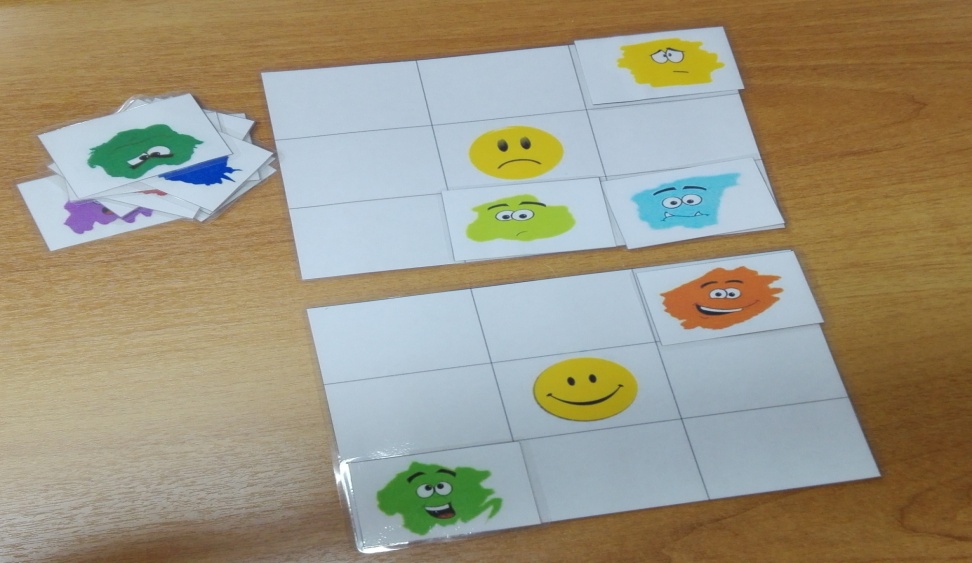 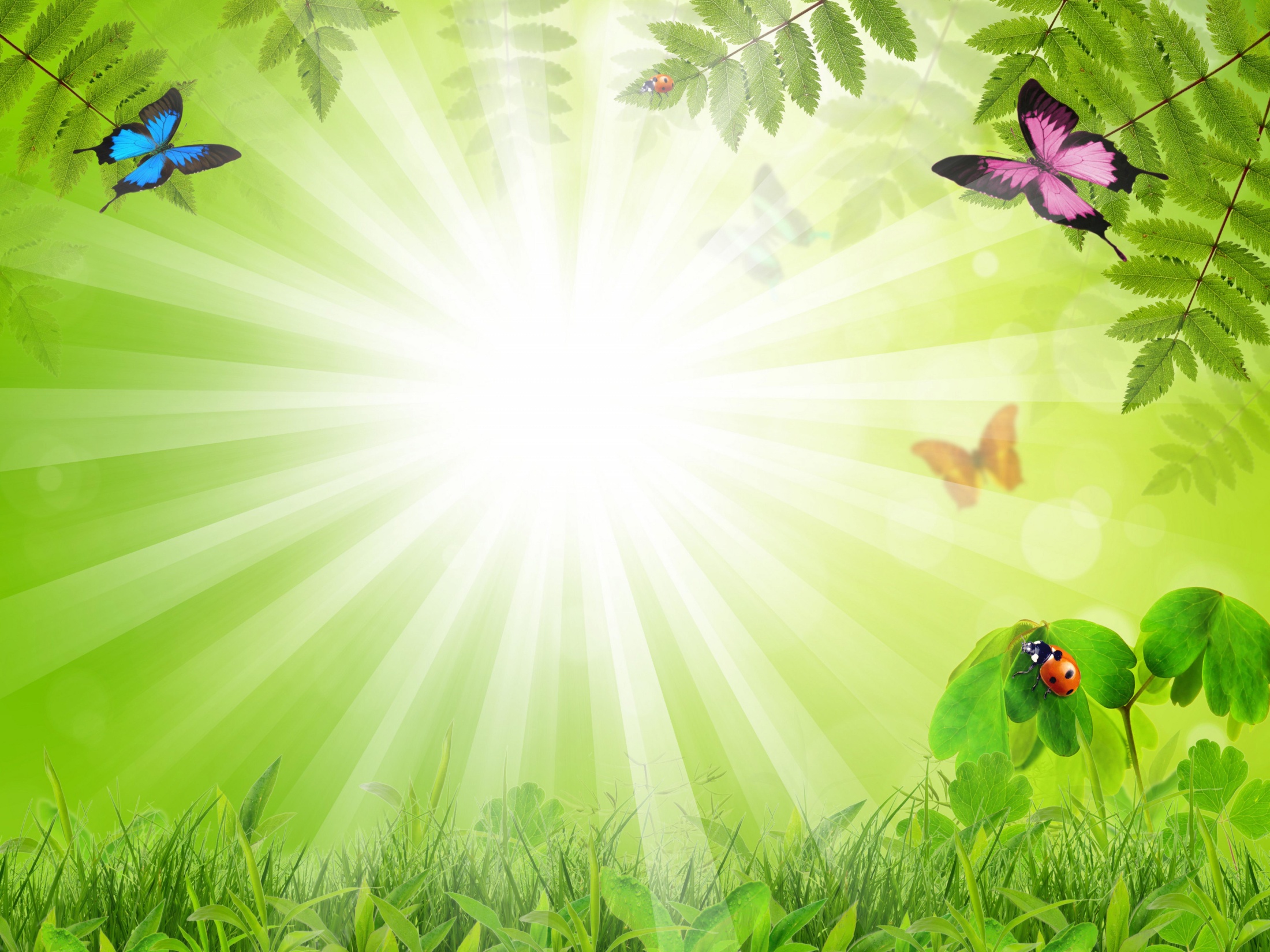 8) Игра «4 лишний»
Описание: игра состоит из 4 карточек на которых изображены 4 картинки с эмоциями. Ребенку дают возможность сначала рассказать что за эмоции изображены, далее следует найти лишнюю картинку.
Цель: закрепить названия основных эмоциональных состояний, из внешних проявлений.
Задачи:
развивать умение узнавать, называть, передавать эмоции, пользоваться мимикой и жестами; 
выражать чувства соответственно ситуации;
 замечать эмоции и чувства других людей, развивать мышление детей.
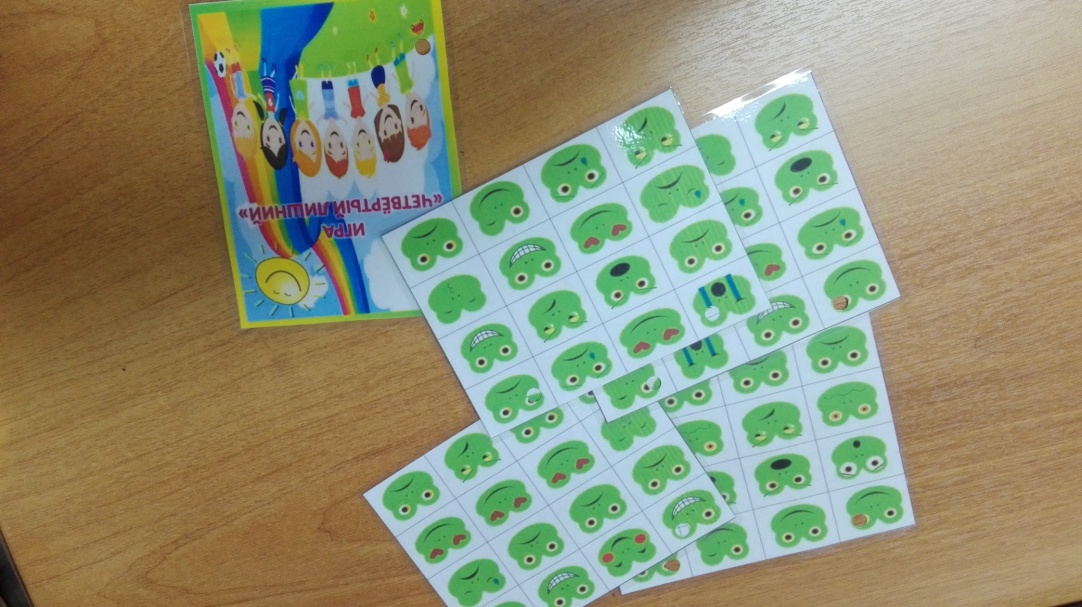 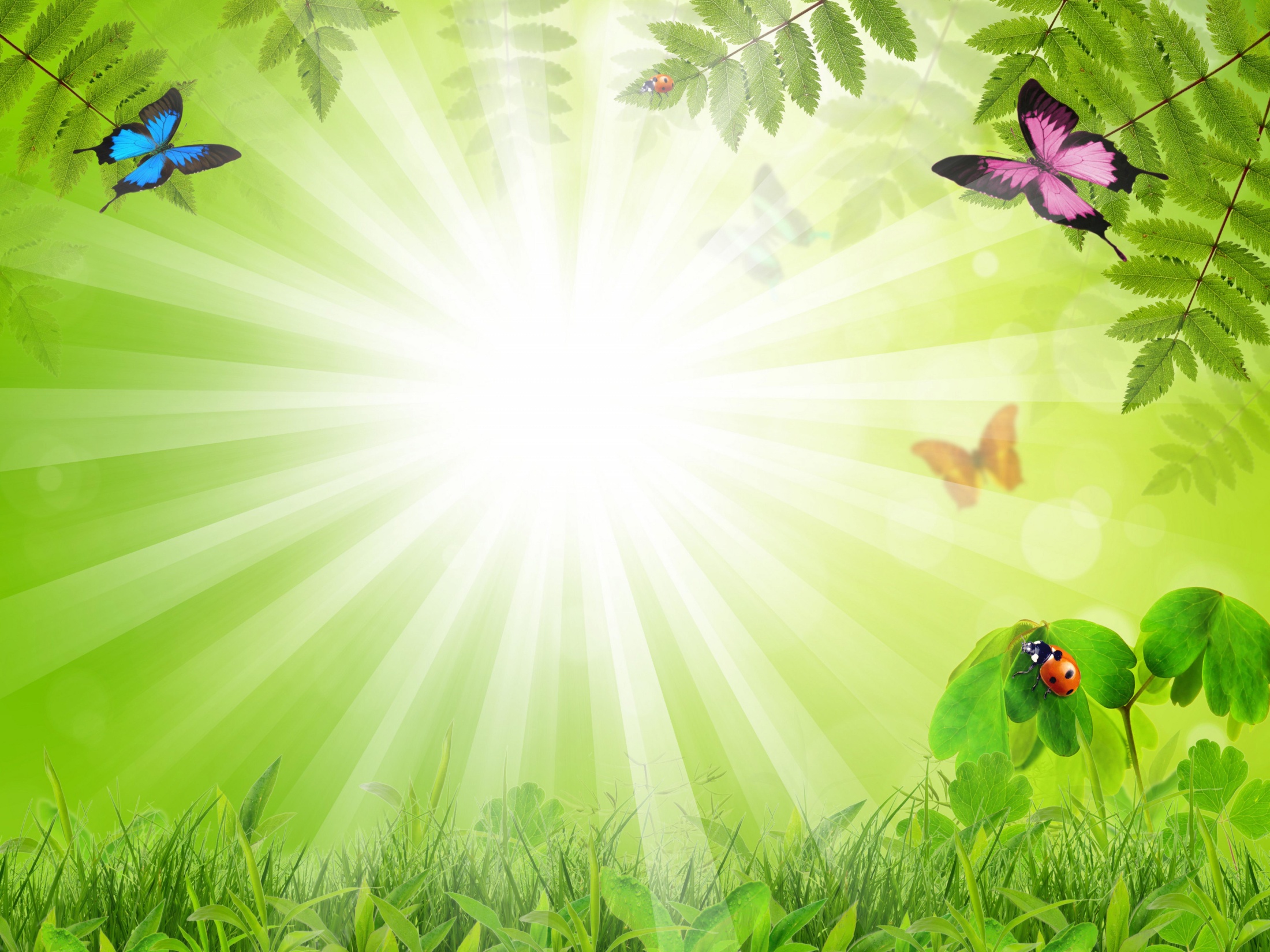 9) Игра «Найди пару»
Описание: в пособии представлены 14 парных картонок-смайликов. Ребенок может найти пару каждой картинке и описать что это за эмоции изображены.
Задачи:
- умение определять и различать эмоции;
- умение выражать эмоции с помощью мимики;
- развитие познавательных процессов.
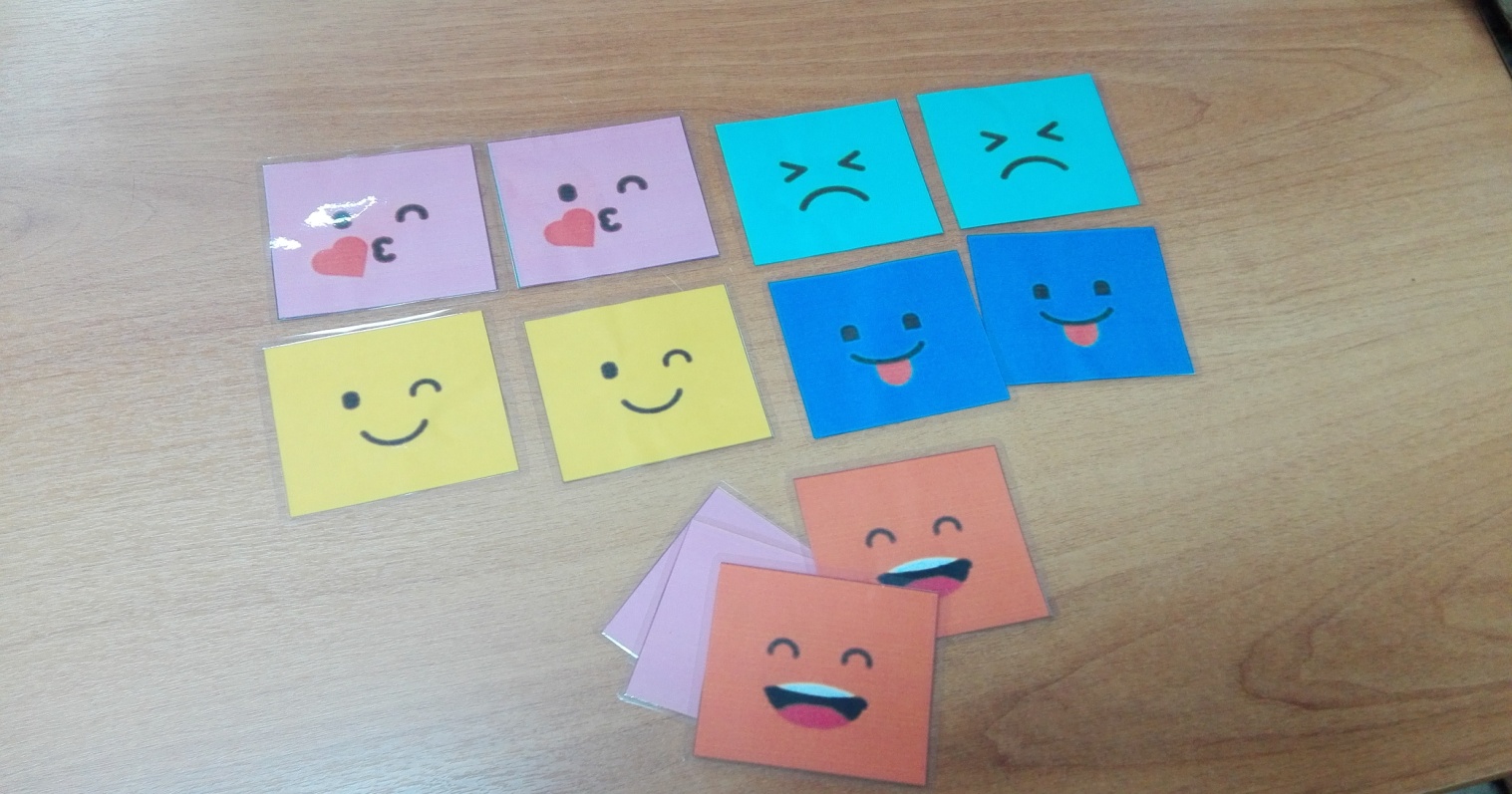 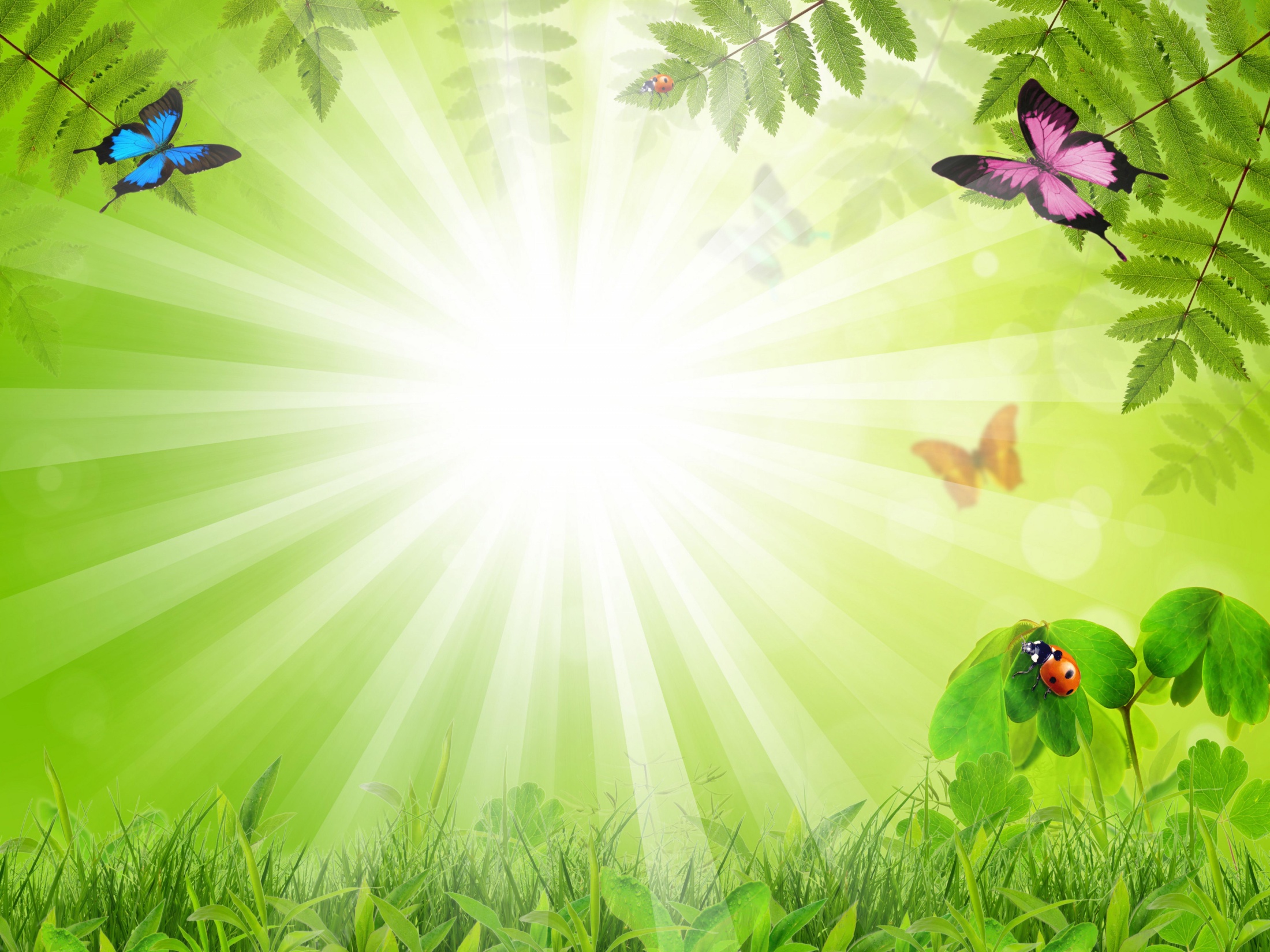 10) Игра «Цифровые пазлы»
Описание: в данной игре 8 разрезанных картинок-смайликов изображающих разные эмоциональные состояния.
Цель: описание эмоций, действий, составление небольших предложений по собранной картинке.
Задачи:
- закрепление названий основных эмоциональных состояний, из внешних проявлений;
- развитие мыслительных процессов, памяти, мелкой моторики рук;- воспитание познавательных процессов, волевых качеств.
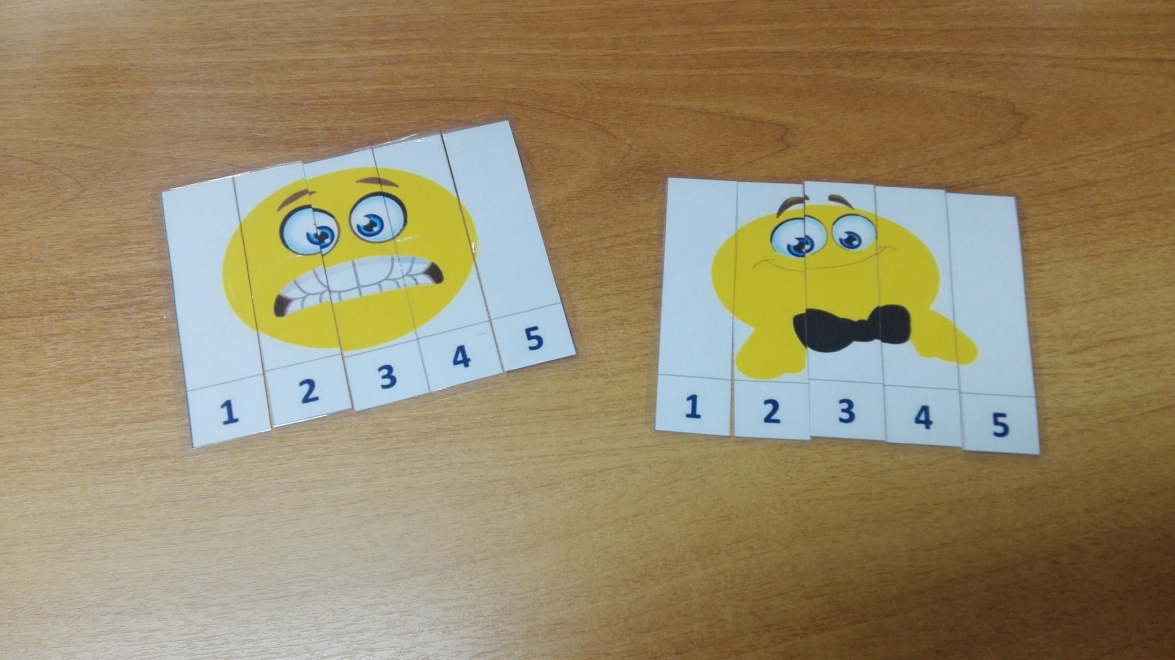 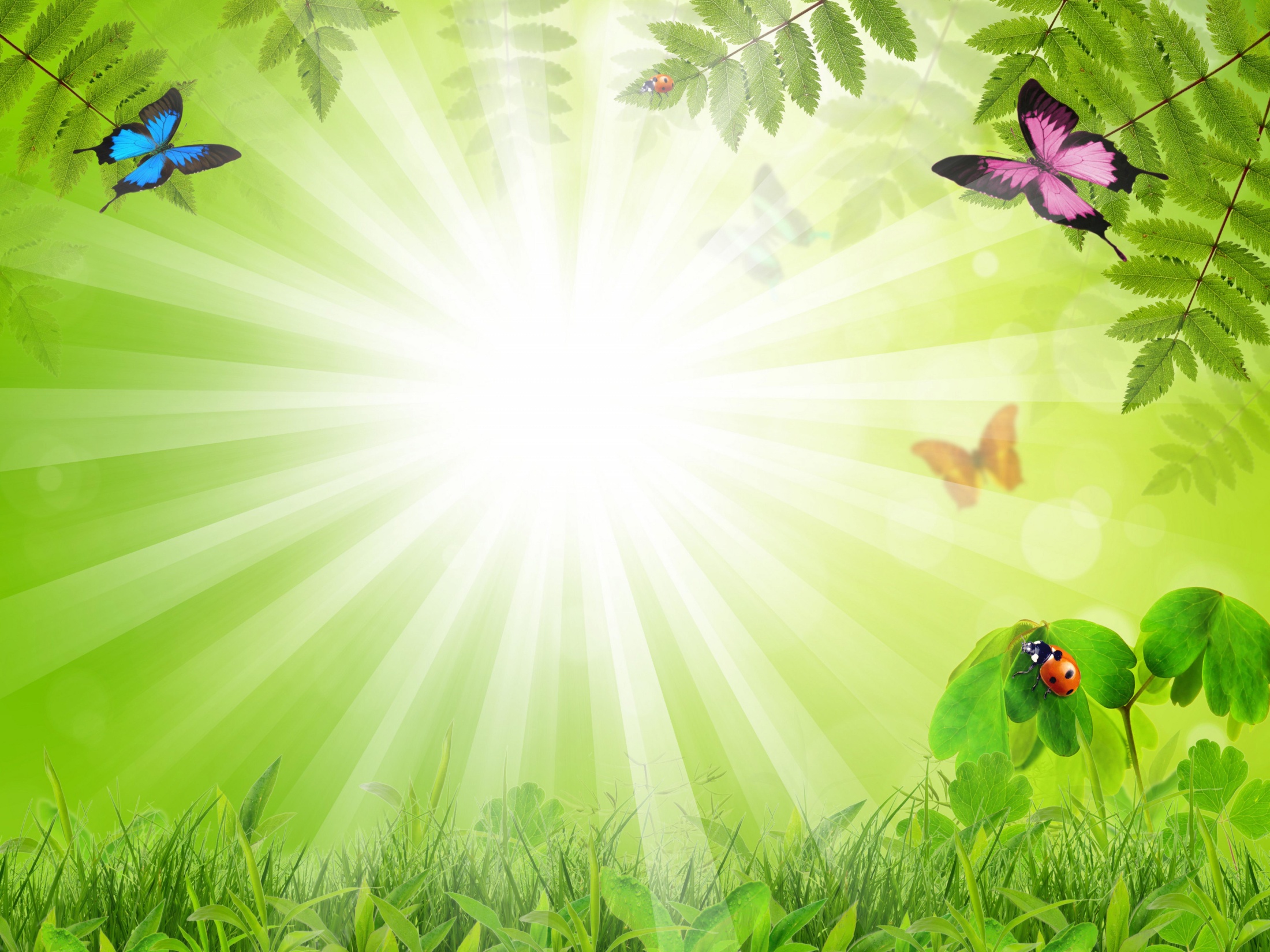 11) Игра «Расскажи по картинке»
Цель: описание эмоций, составление небольших рассказов по картинке (стоп-кадру мультфильма).
Задачи:
- закрепление названий основных эмоциональных состояний, из внешних проявлений;
- развитие мыслительных процессов, памяти;- воспитание познавательных процессов, волевых качеств.
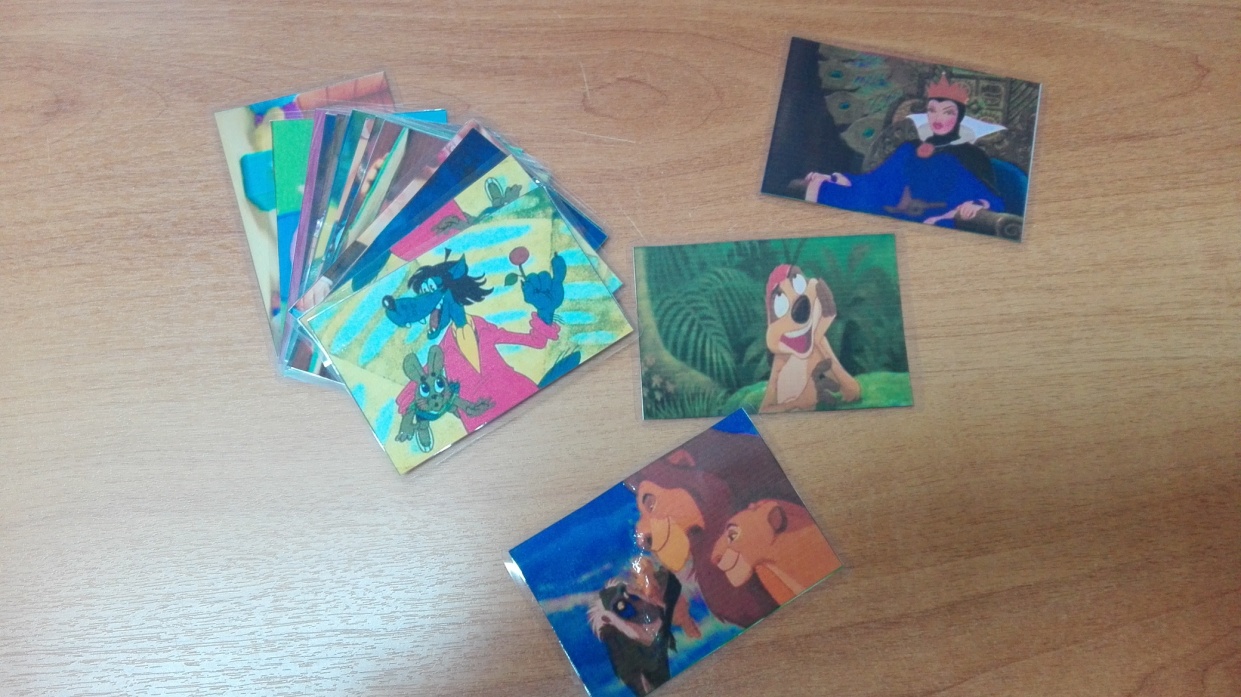 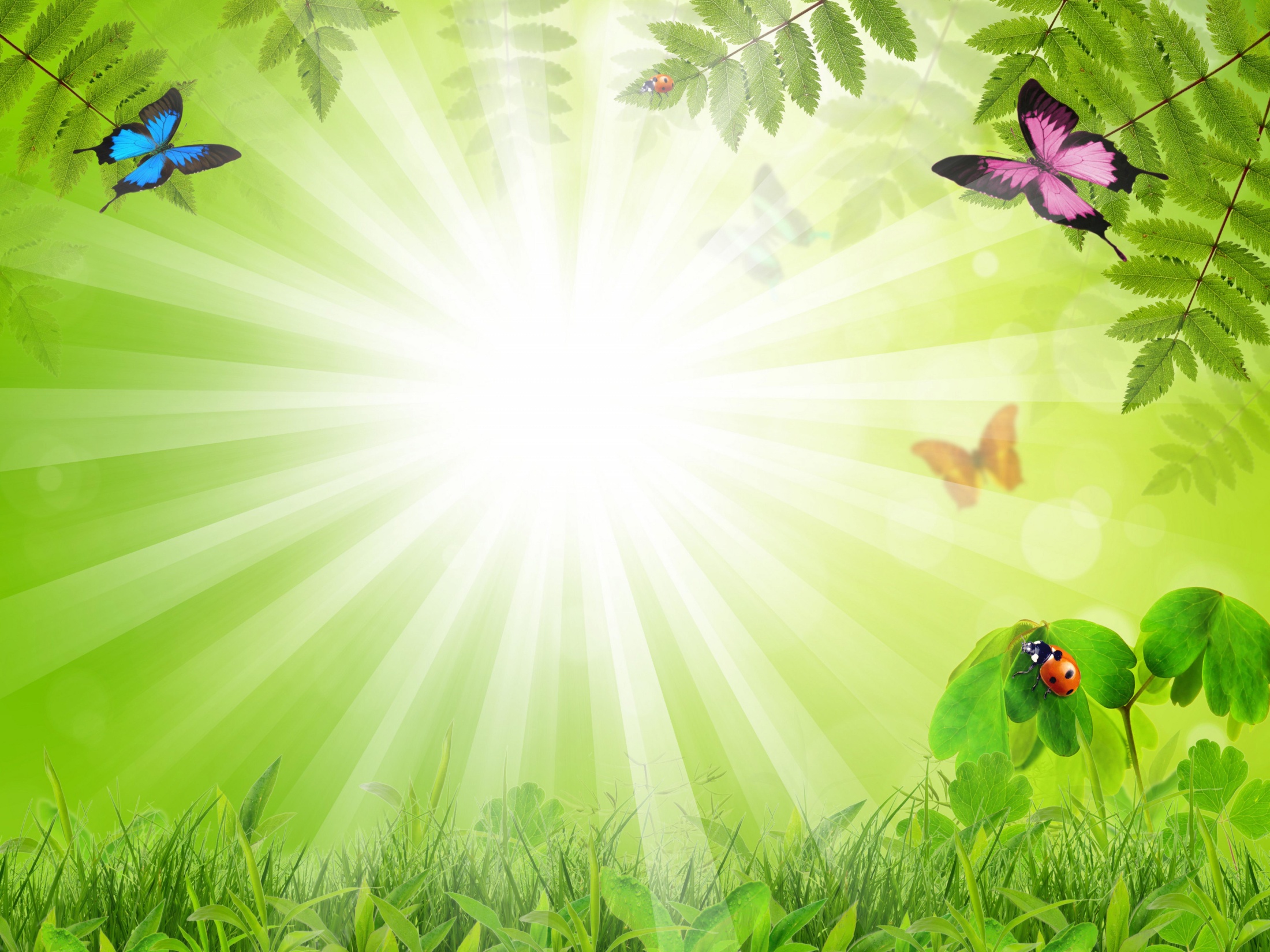 12) Игра-лото «Угости мальчика яблочком»
Цель: развитие умения узнавать эмоцию по схеме, изображать ее, находить соответствующую в своем наборе картинок.
Задачи:
– закрепить знания об основных эмоциях;– развивать дифференциацию эмоций;– обогащать речь детей эмоционально окрашенной  лексикой.
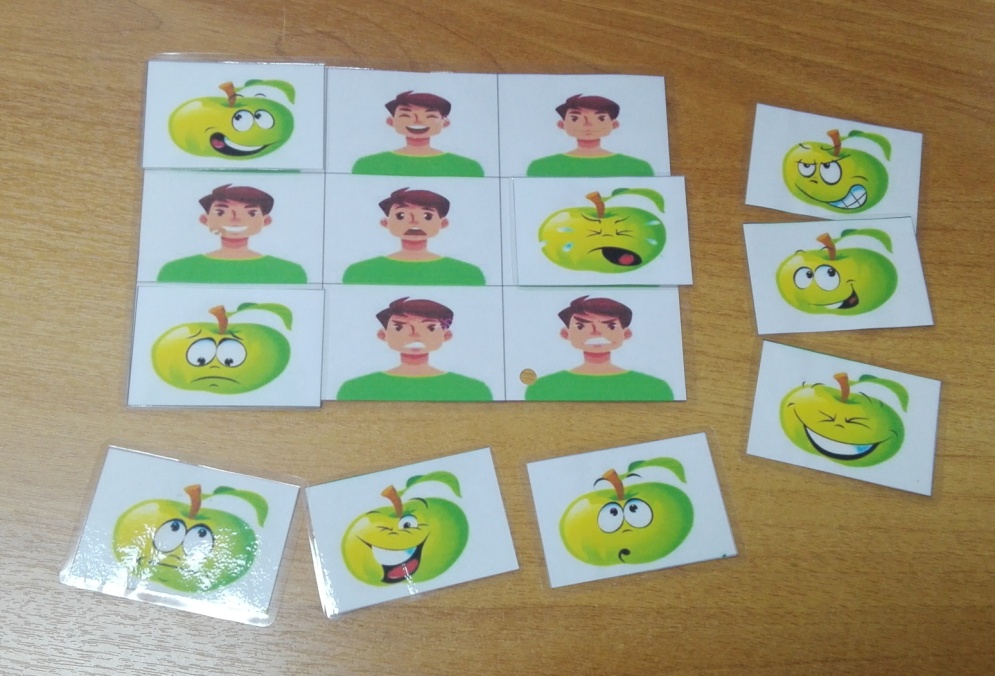 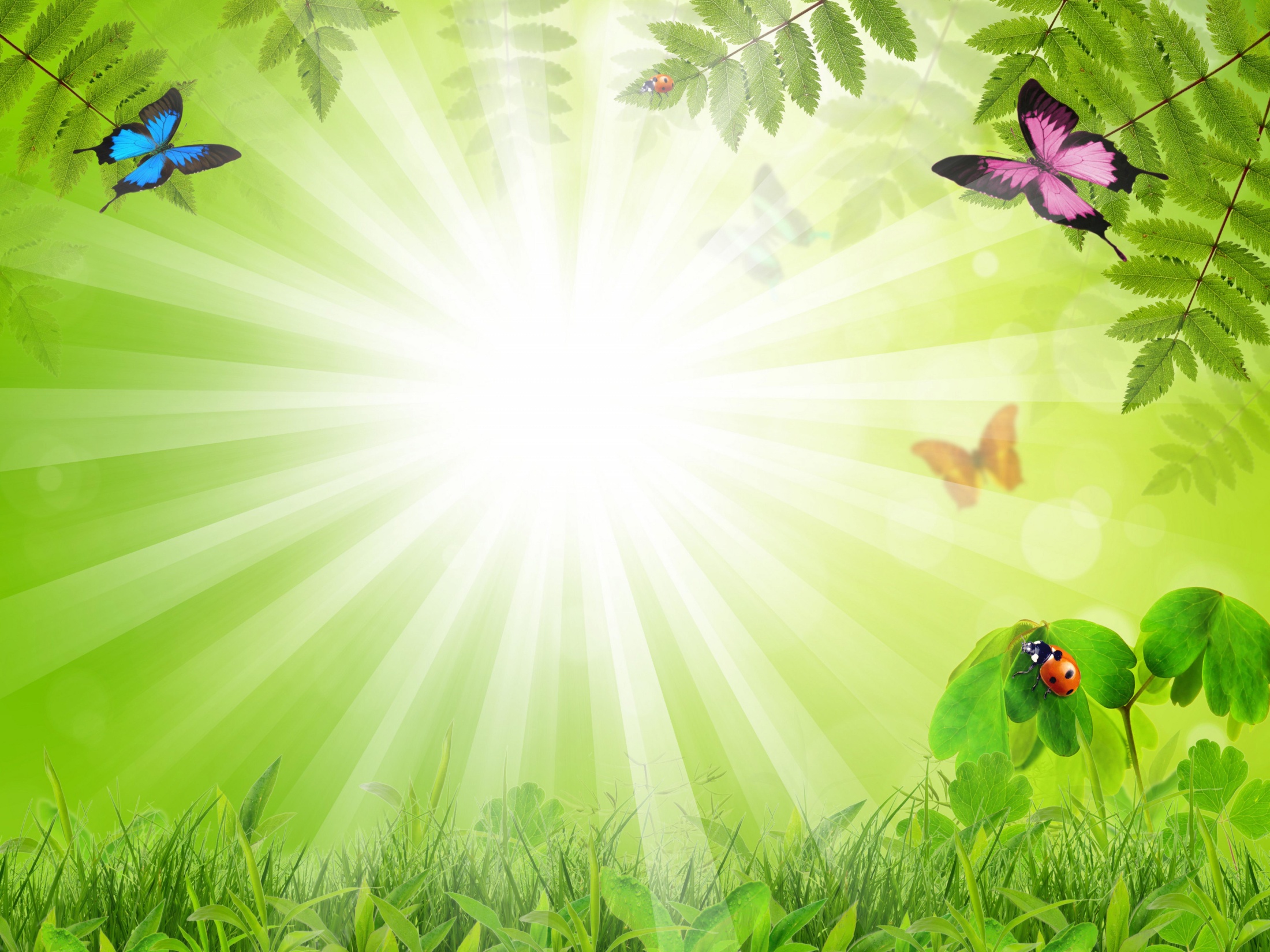 Спасибо за внимание!